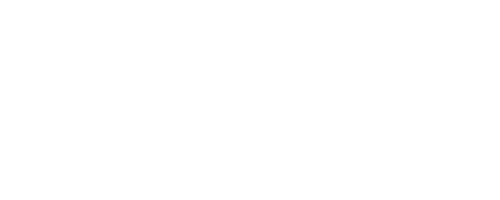 «Сетевой проект школ Октябрьского района»
Свердловский областной Фонд поддержки предпринимательства
Ассоциация лидеров бизнеса и образования “Клуб “Корифей”
Центр бизнес образования
2020
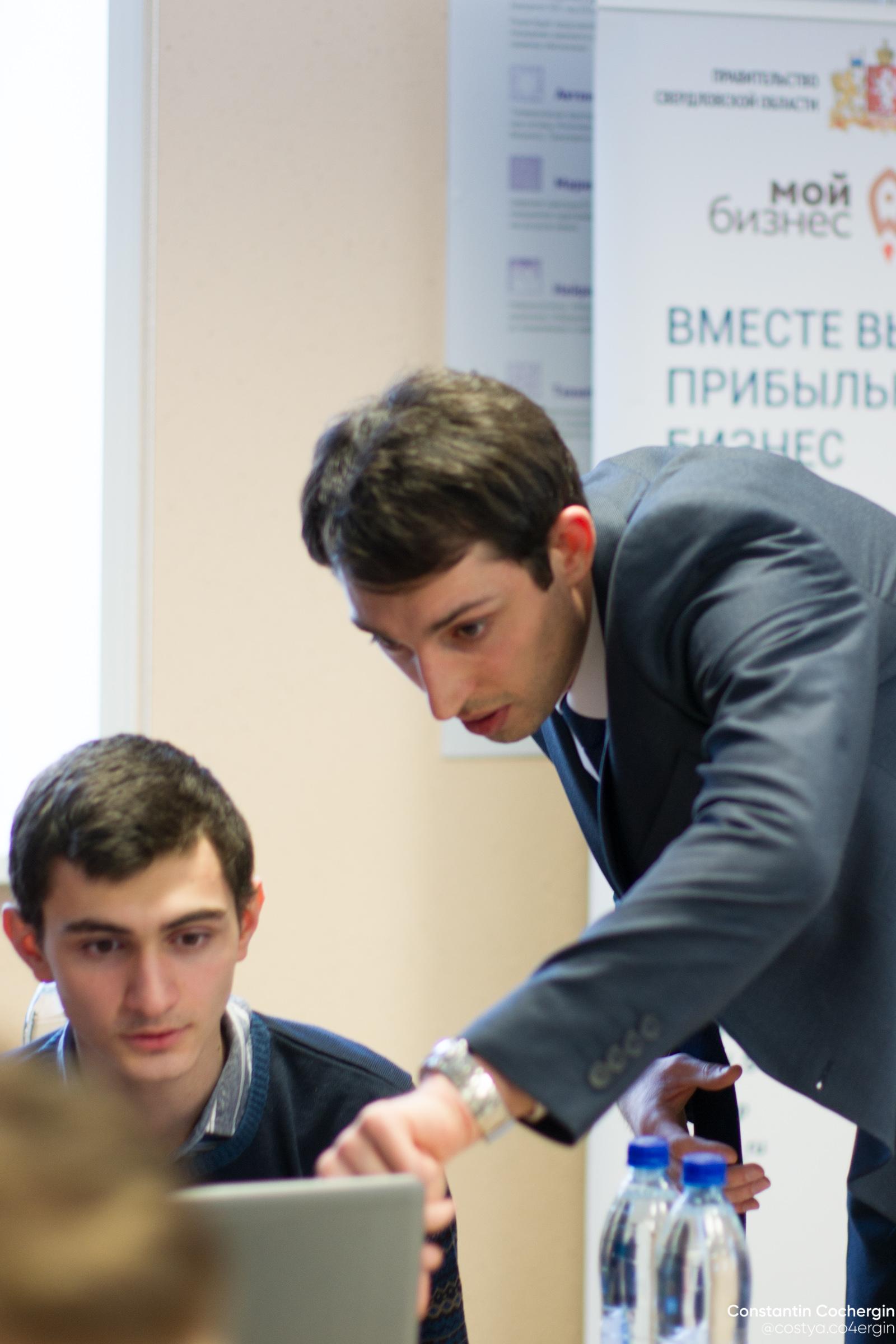 ПРОФИ В ШКОЛУ?
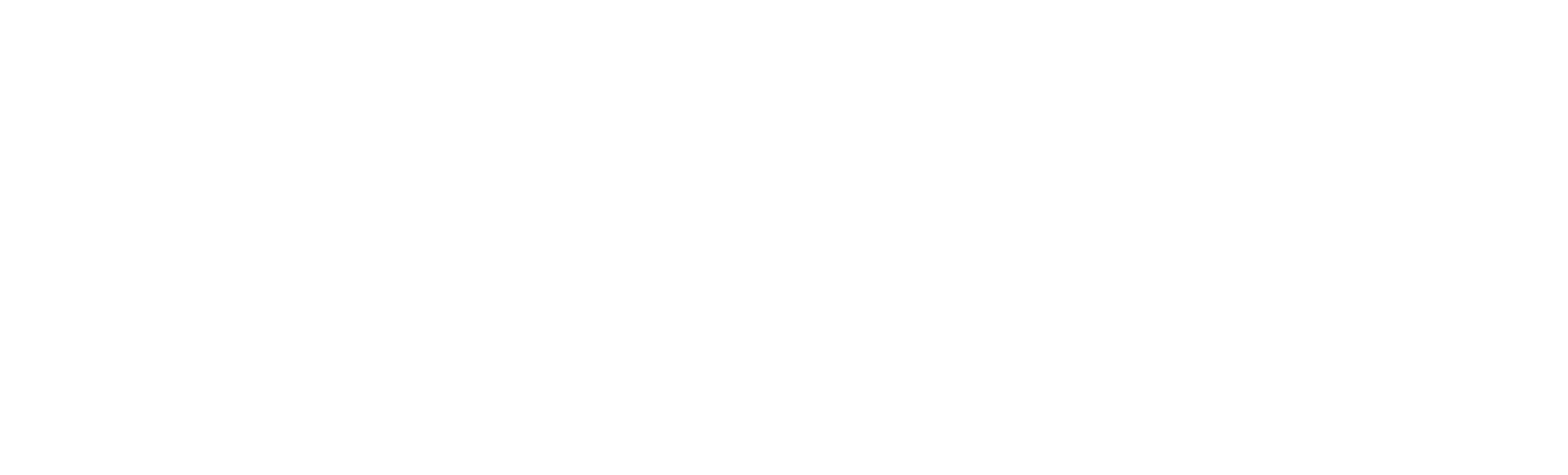 Работает ли профориентация?
Нужна ли школе связь с практикой?
Нужно ли детям что-то еще, кроме предметов?
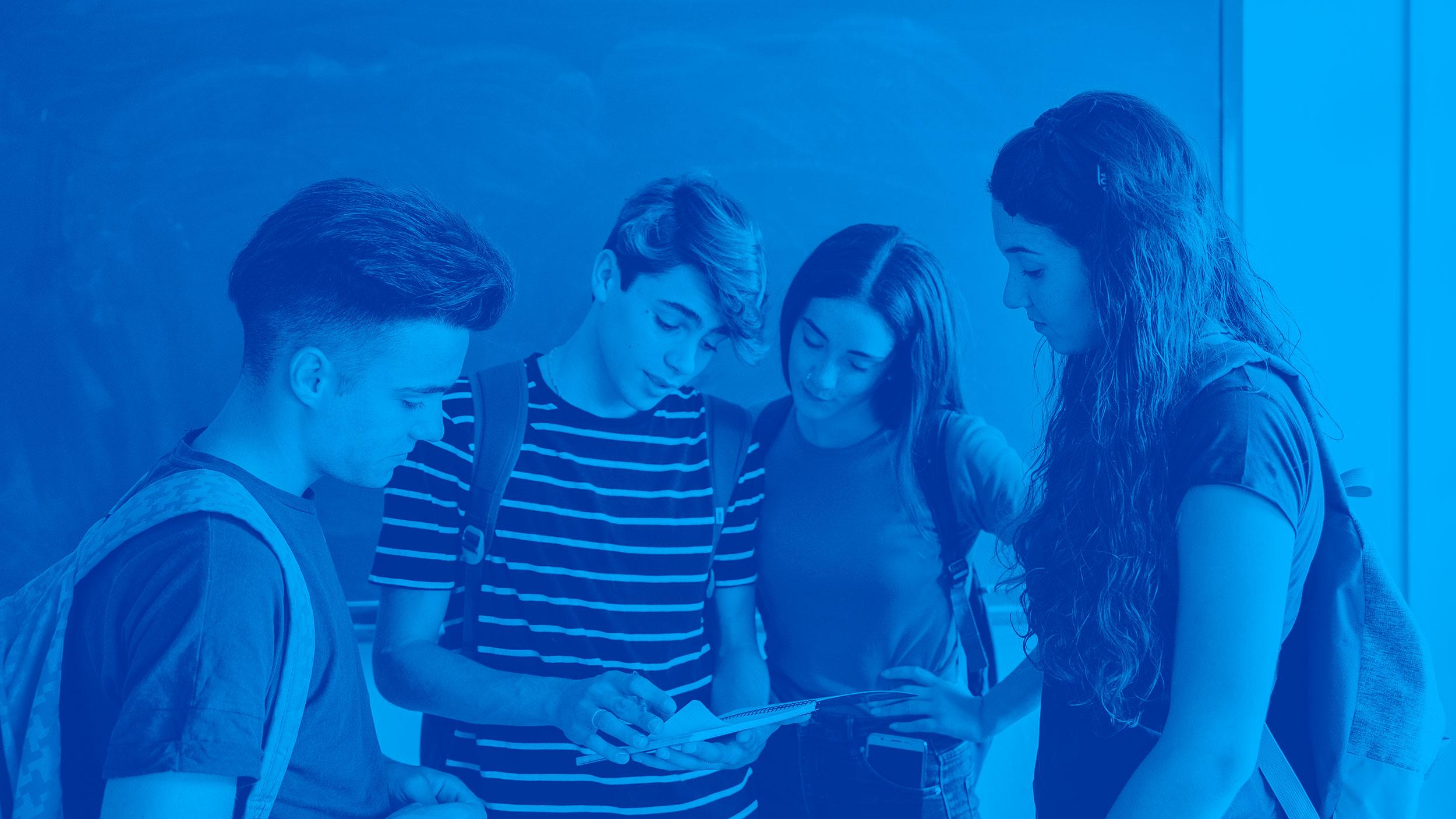 ЦЕЛИ И ЗАДАЧИ
!
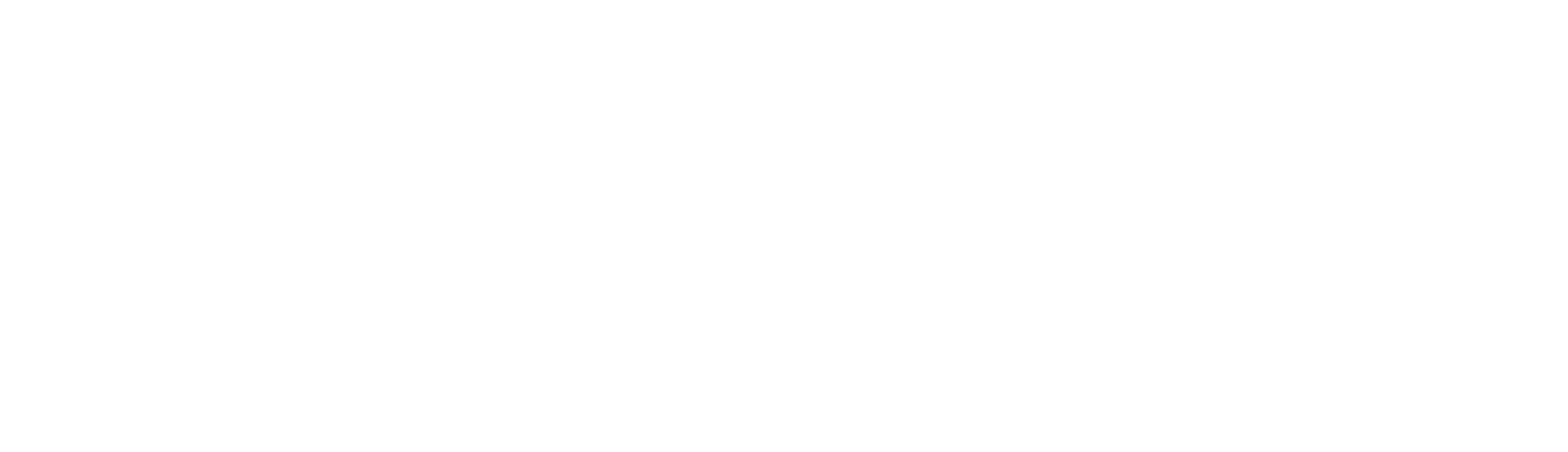 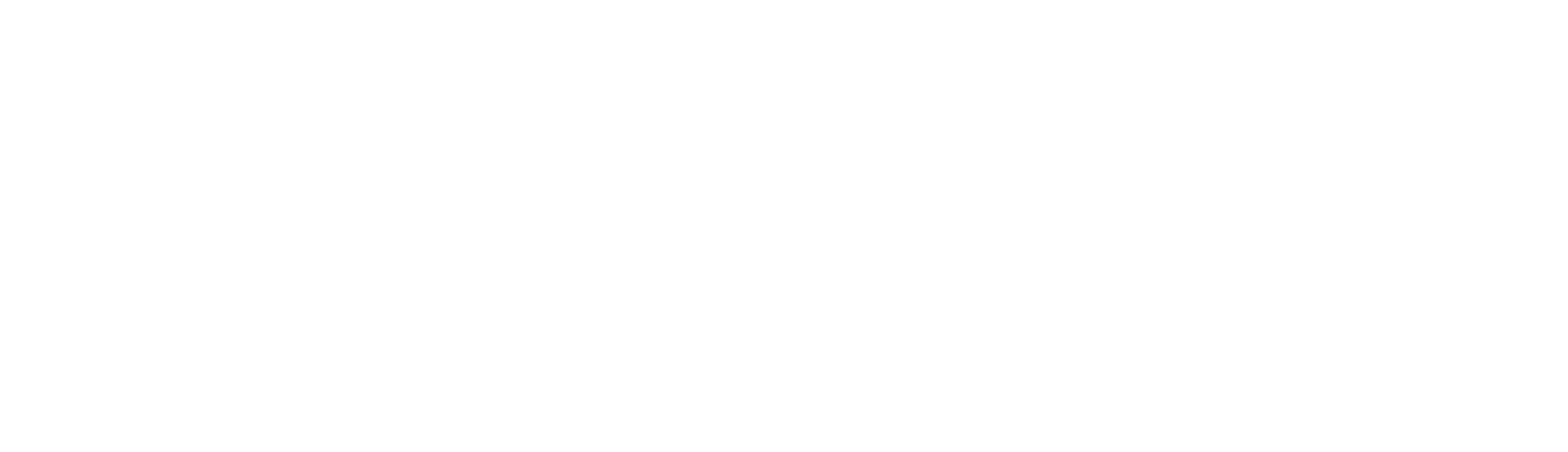 Цель проекта - организовать систему профориентации через привлечение в школы профессиональные сообщества..
Задачи: 
мотивировать школьников к осознанному выбору сферы деятельности и профессии;
Разработать систему мероприятий для вовлечения школьников в реальные практики бизнеса и производства.
1
2
3
4
УЧИТЬСЯ
БЫТЬ В КУРСЕ
РАБОТАТЬ
ОБЩАТЬСЯ
НЕшкола. Здесь классы – это компании, учителя – предприниматели и руководители.
О стажировках, конкурсах, on-line и off-line курсах, мероприятиях и проектах.
Свое дело или найти работу. Компании ищут работников и размещают заказы.
Формировать команды. Находить наставников и менторов. Просто общаться.
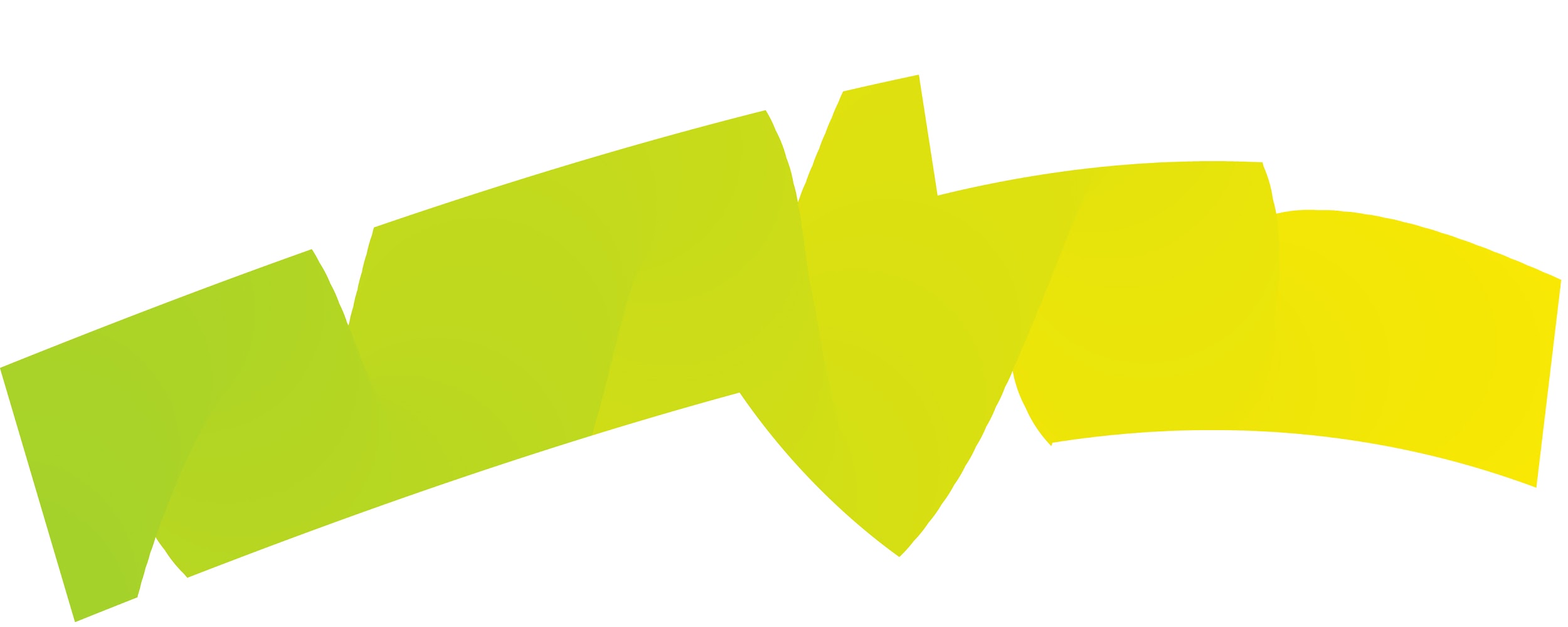 4
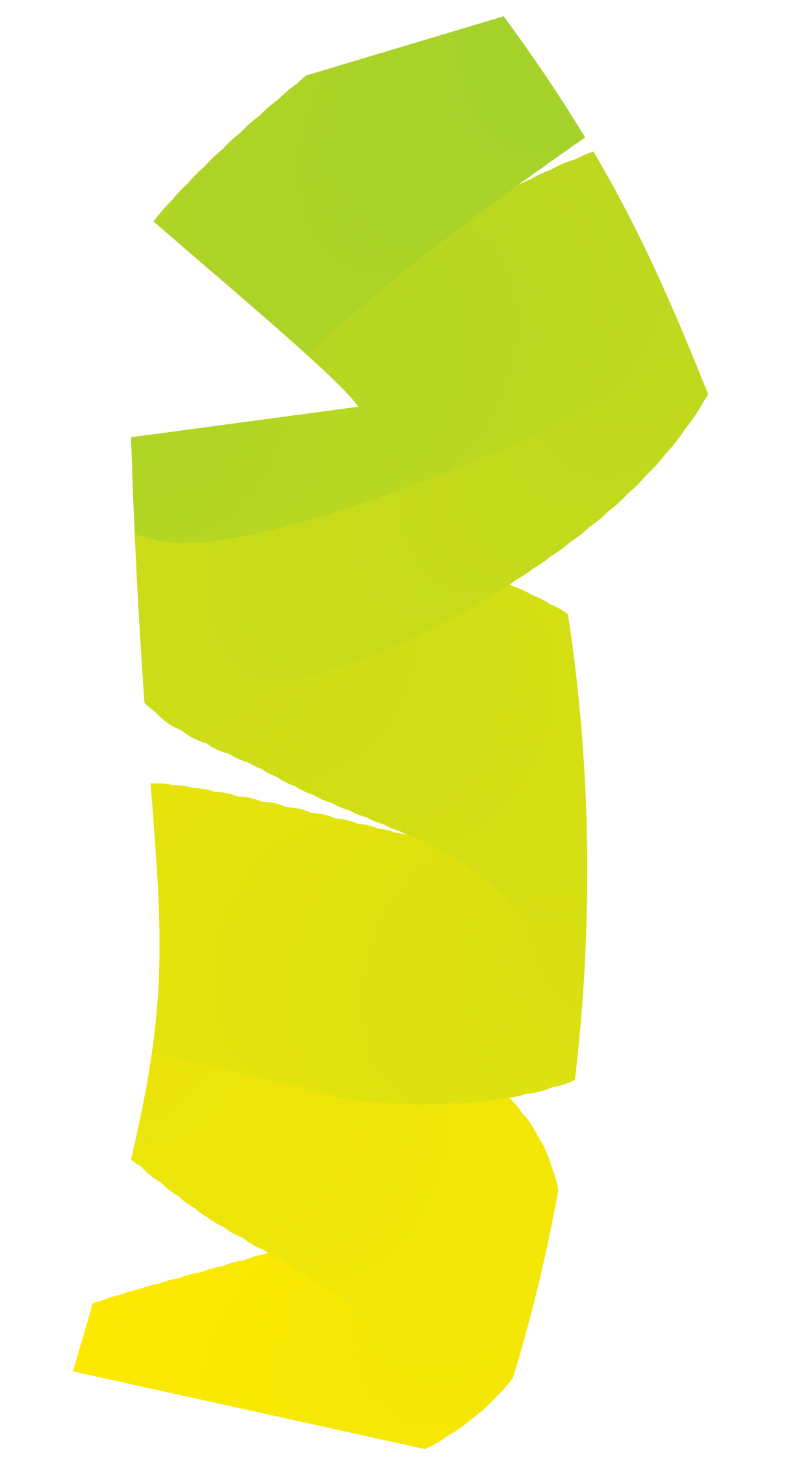 ЧЕМУ УЧИТЬСЯ
1
Softskills: переговоры, мотивация...
IT-проекты
Экономика и финансы
Туризм и сервис
5
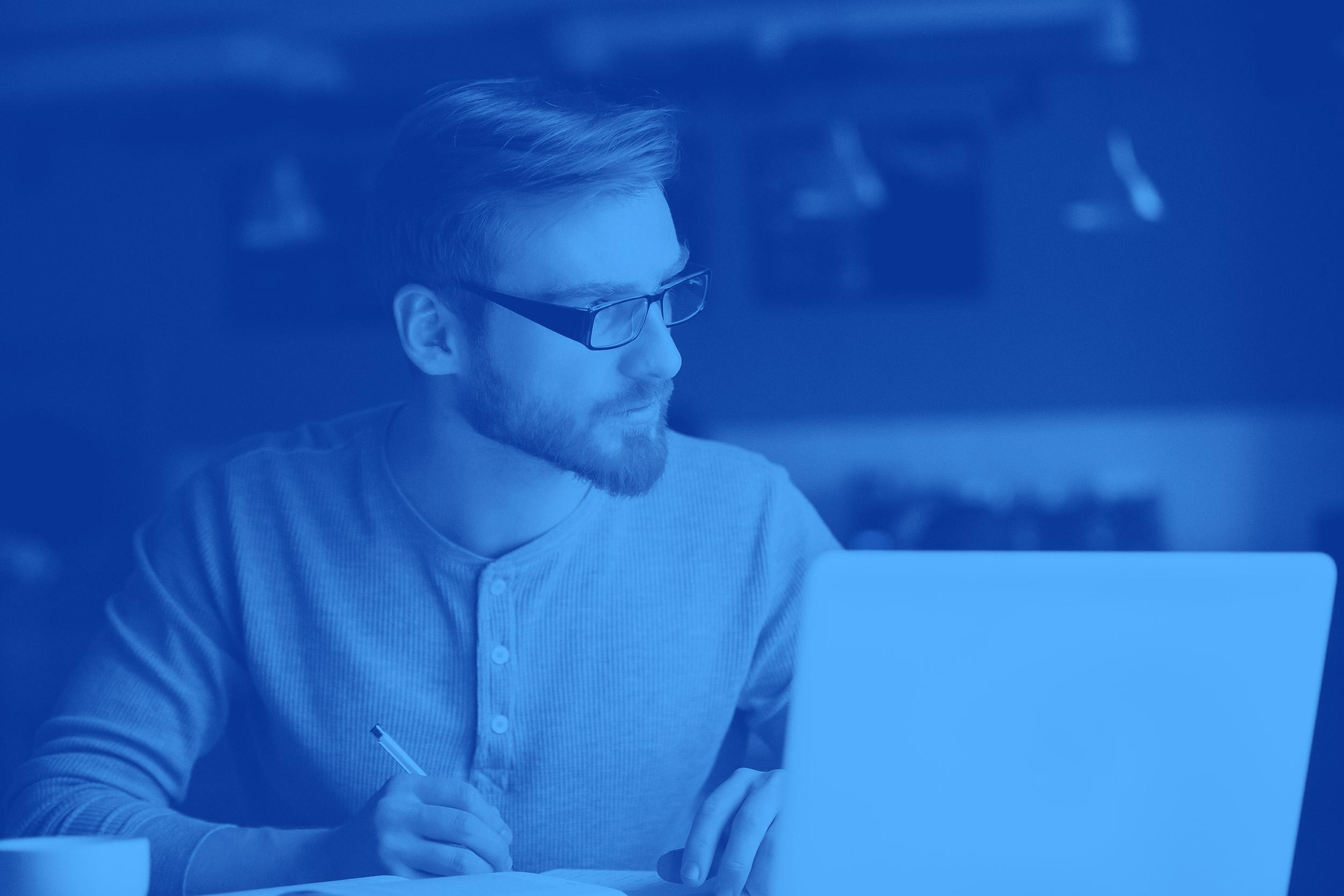 ФОРМАТЫ
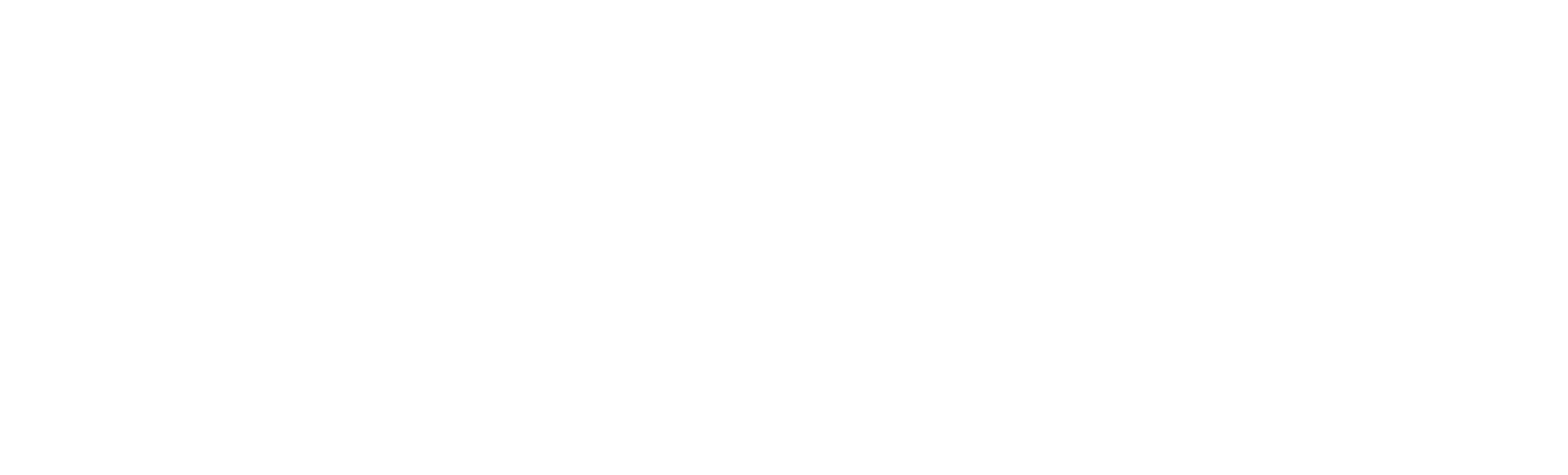 2
Конкурс/турнир/...
Мастер-класс
Деловая игра
Проект
Стажировка
On-line курс
6
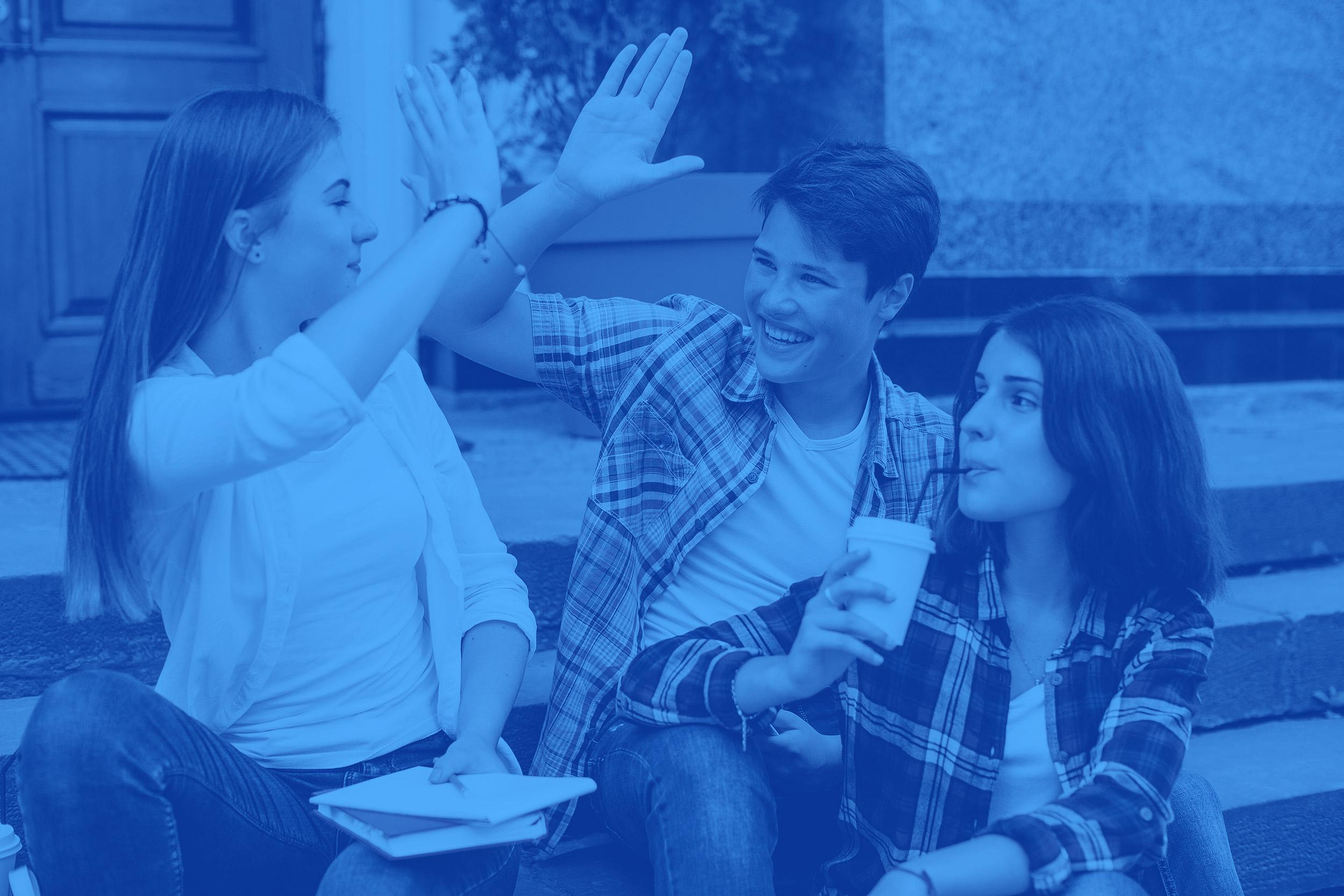 БЫТЬ В КУРСЕ
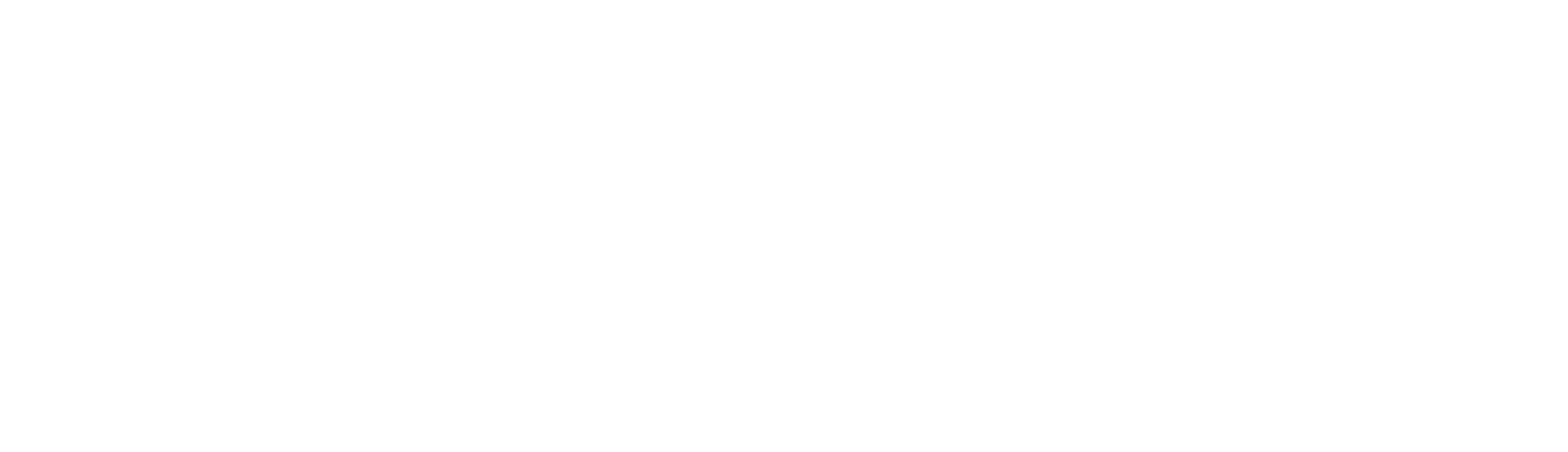 3
Агрегатор информации
Информация о программах, мероприятиях, курсах в одном месте, чтобы вы были в курсе всего самого интересного?
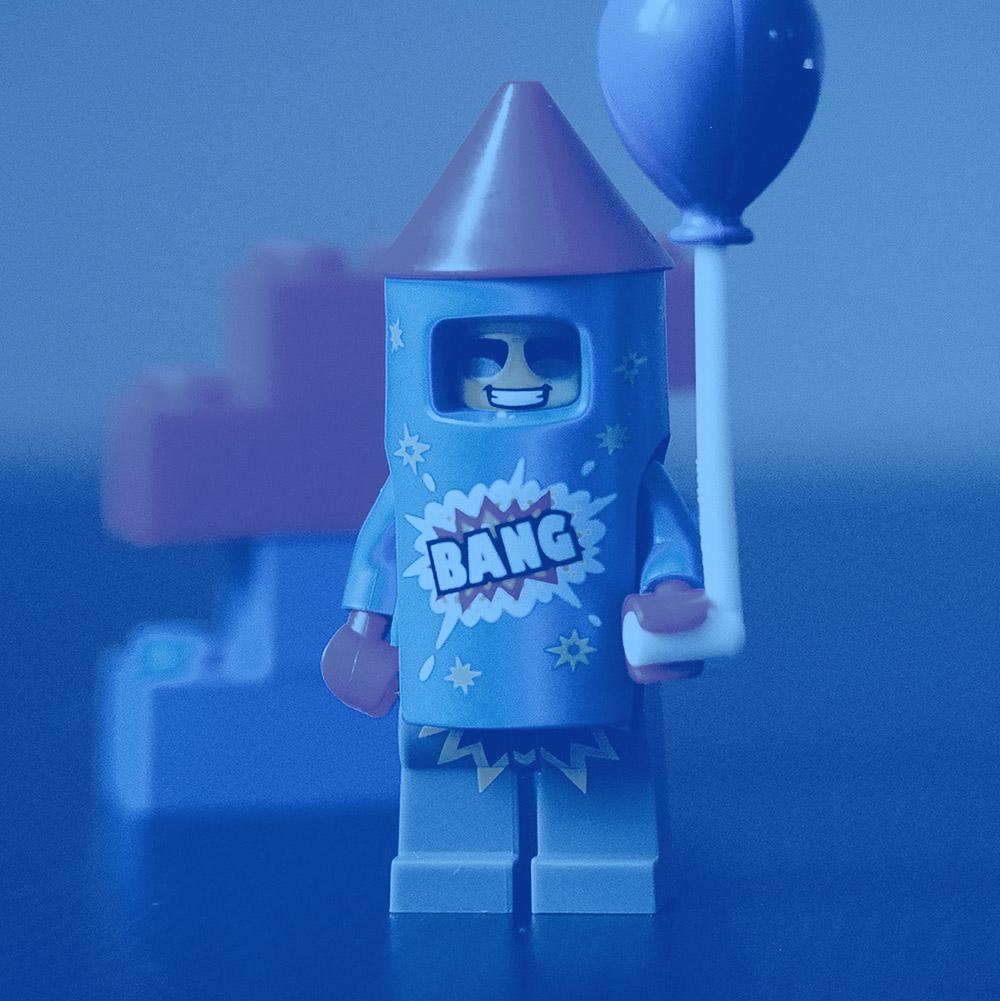 РАБОТА
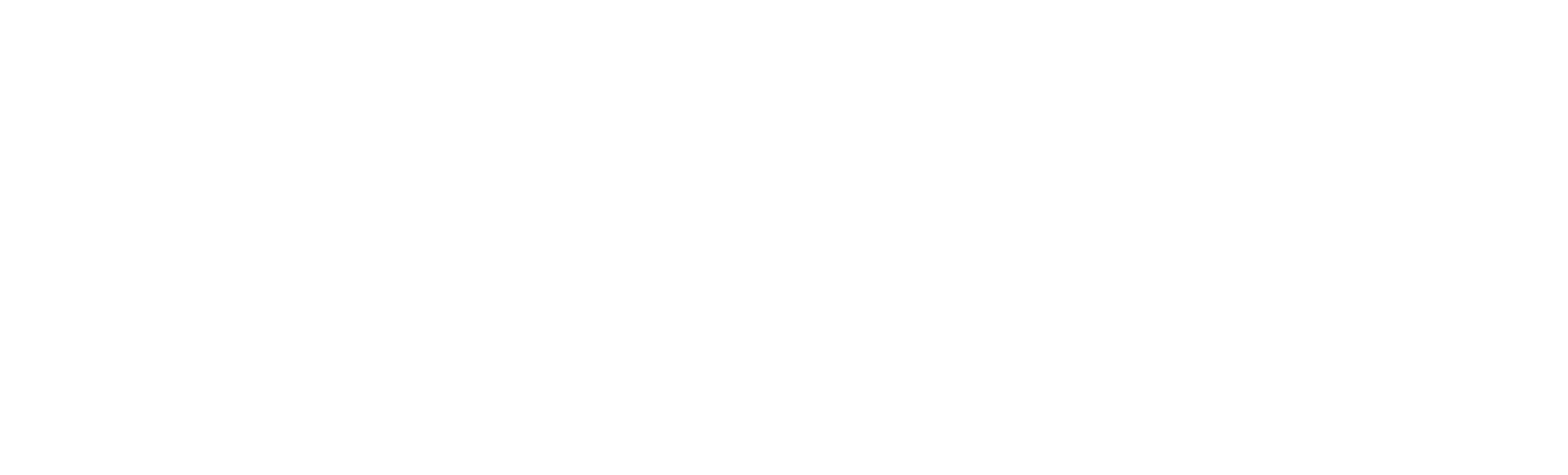 4
Свое дело...
Развивать свой или командный проект. Найти партнеров или приглашение от компаний на работу. Выиграть право на исполнение заказа от крупной компании.
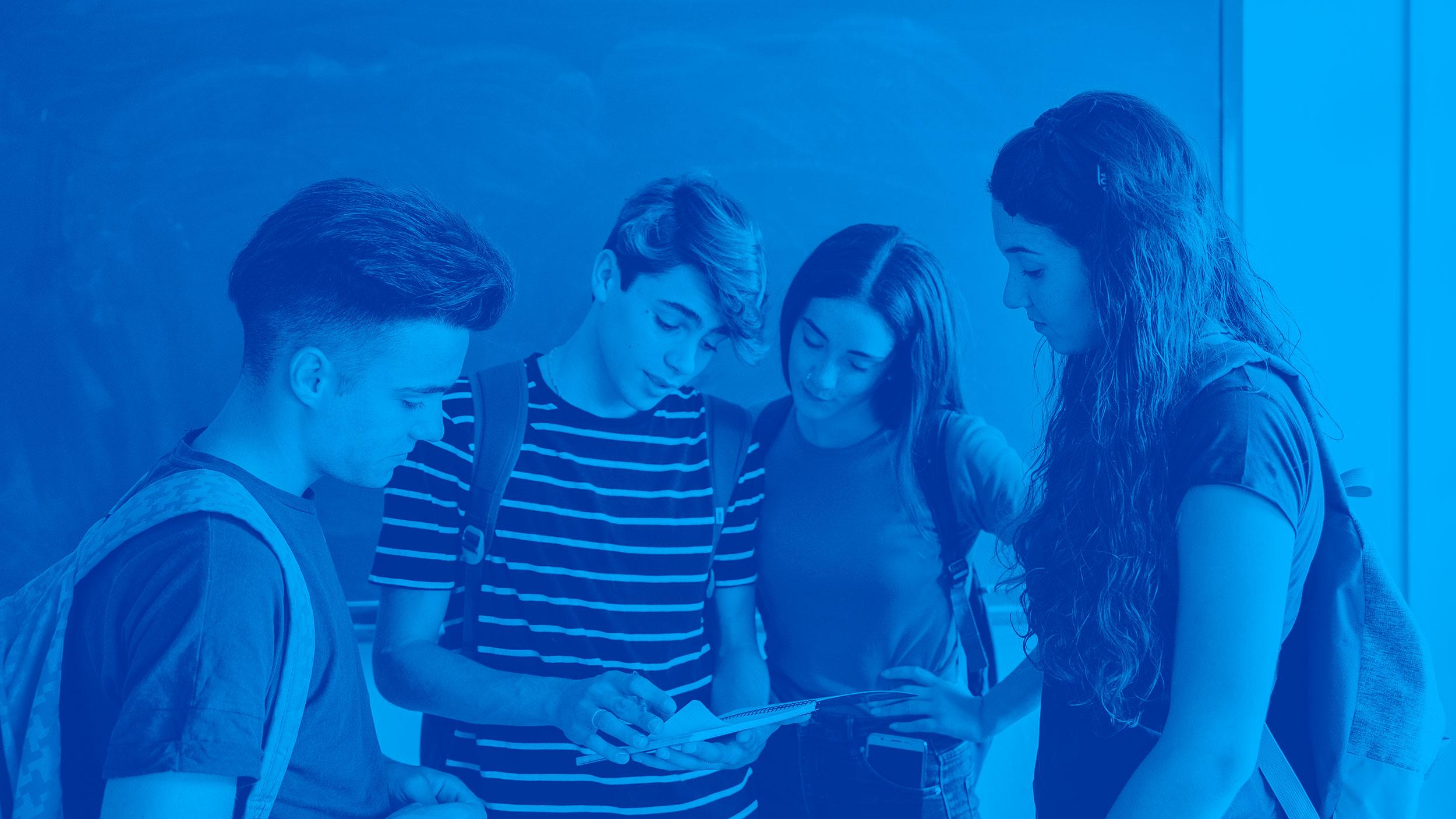 СООБЩЕСТВО
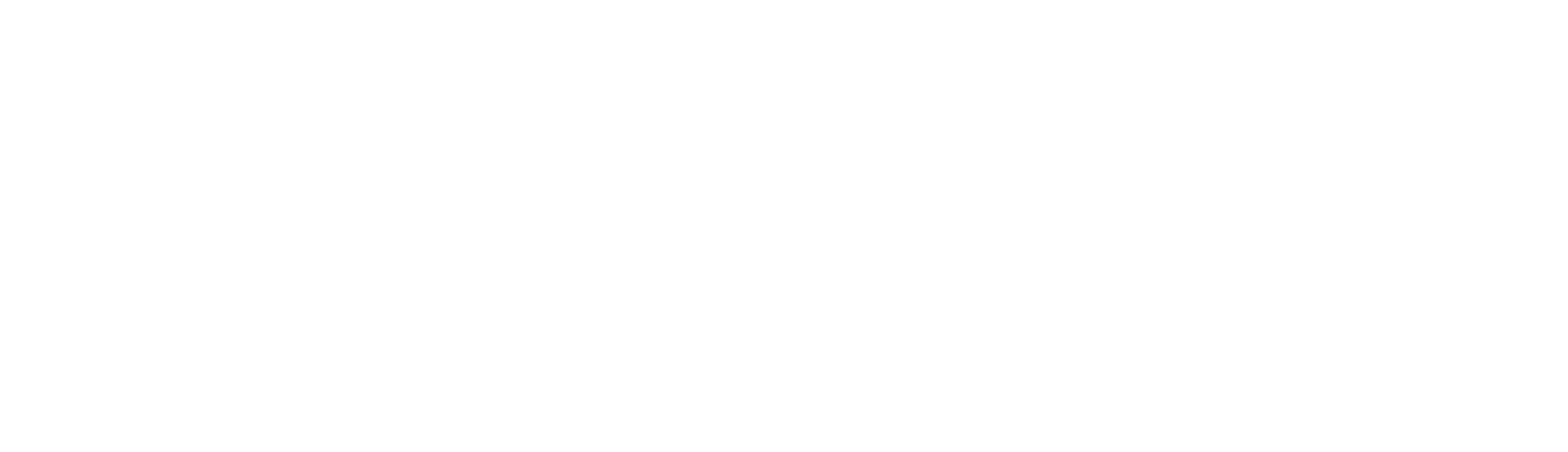 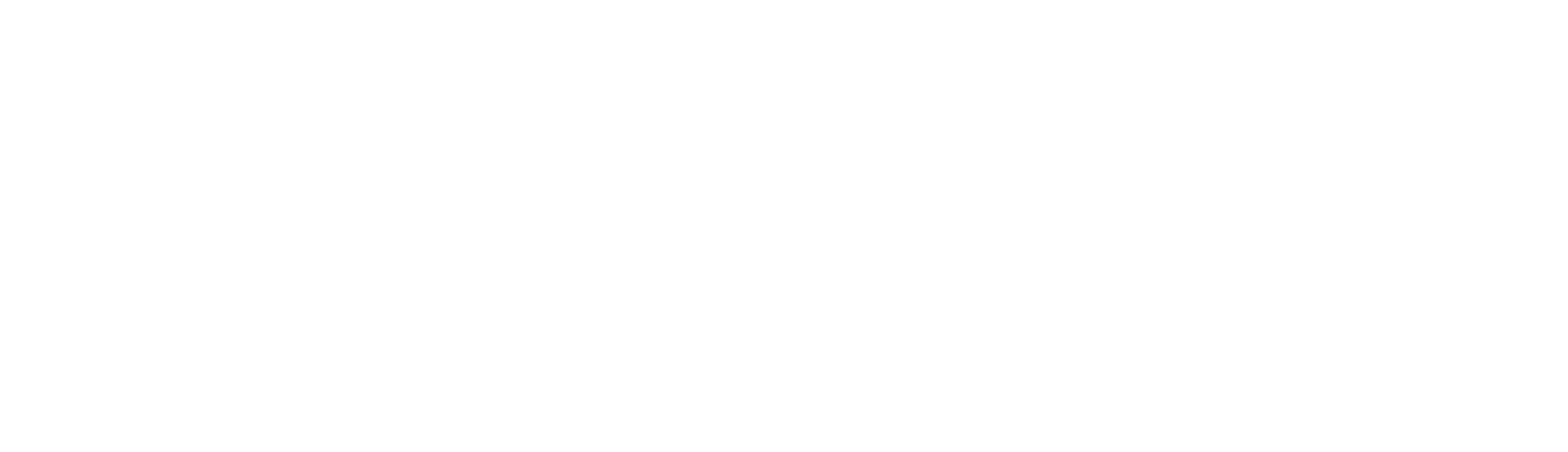 5
Продуктивно общаться на семинарах и секциях. 
Находить друзей и партнеров, наставников и менторов, формировать команды. 
Делиться знаниями и опытом.
МОДЕЛЬ РАБОТЫ
Принцип пазла — набор секций + общие мероприятия
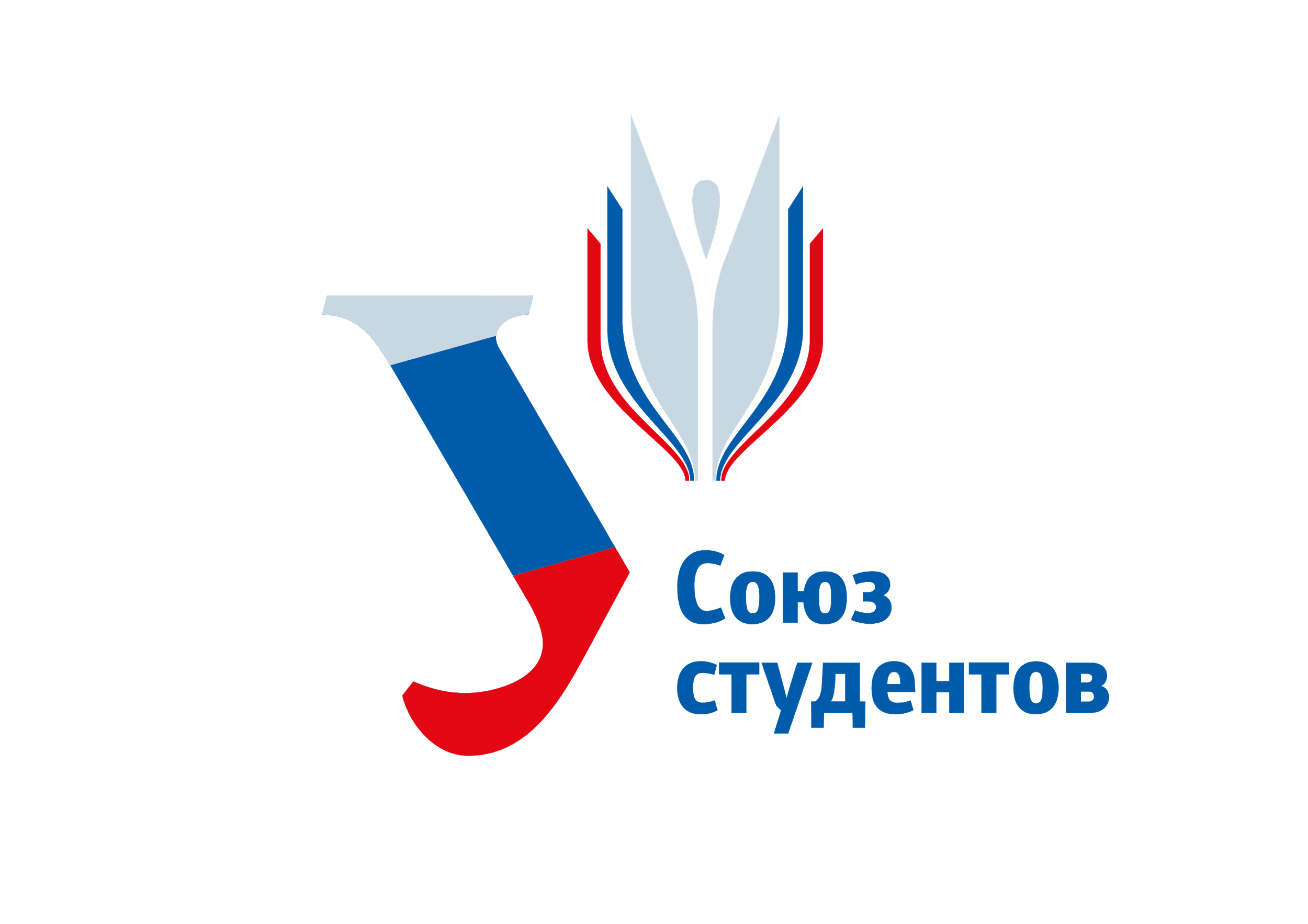 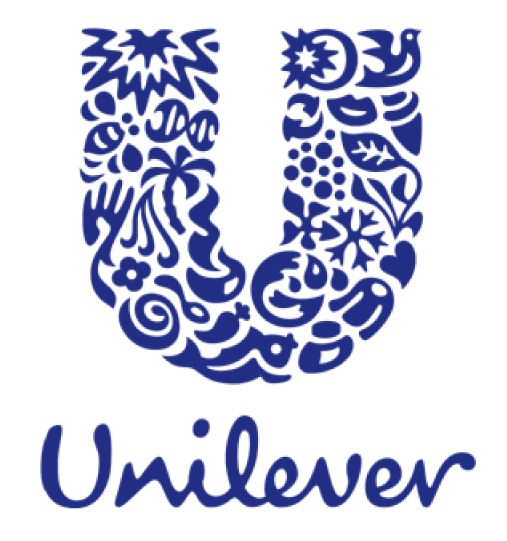 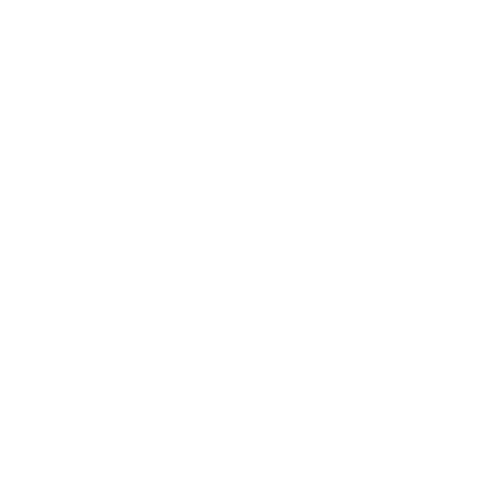 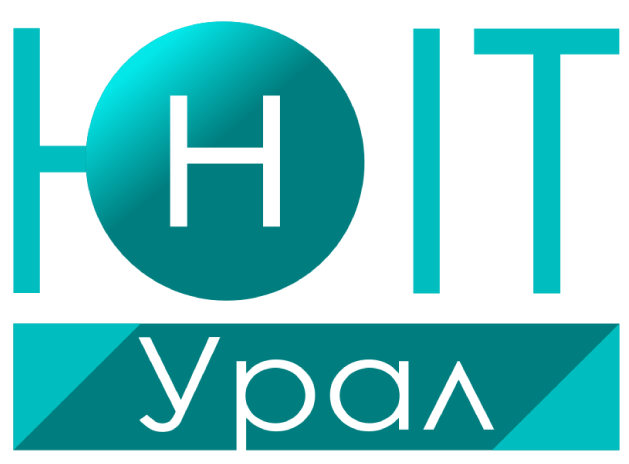 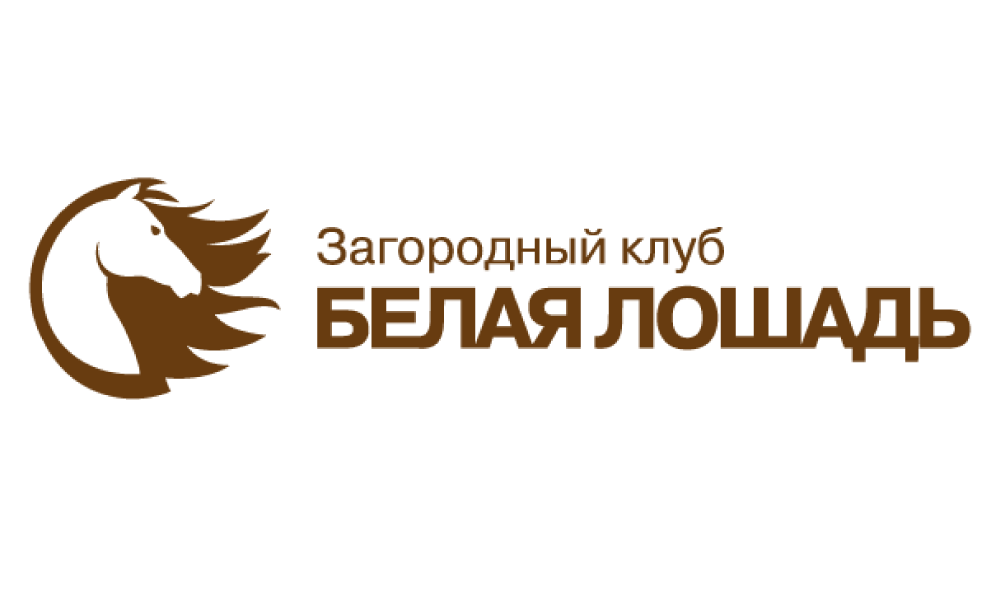 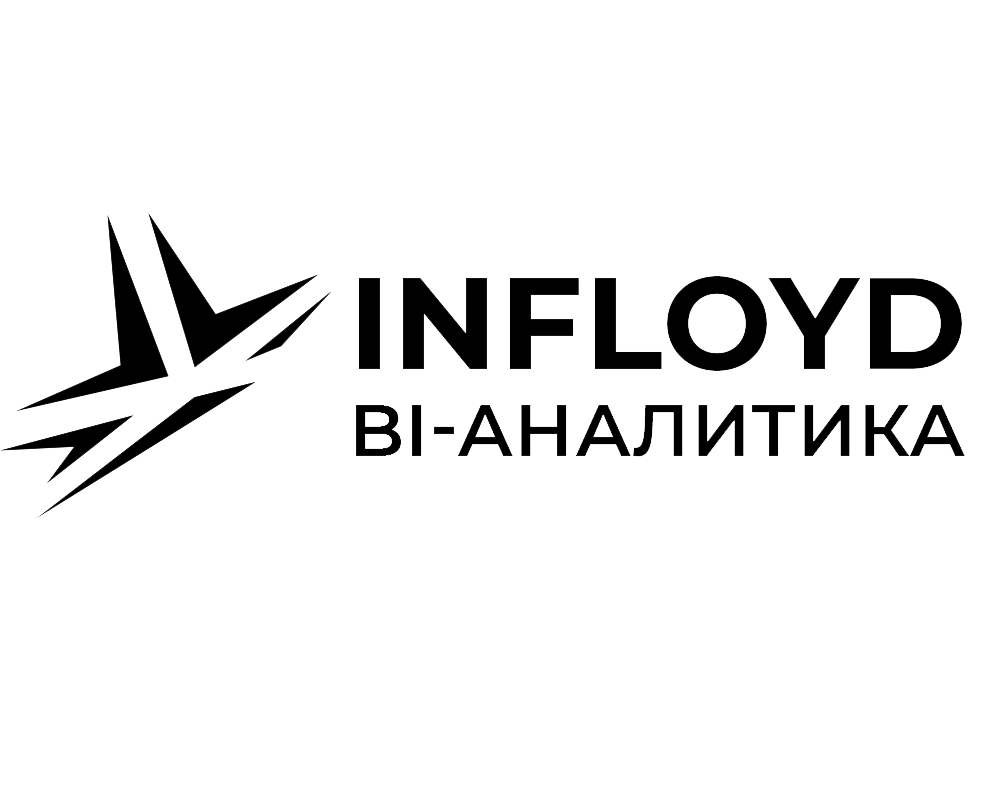 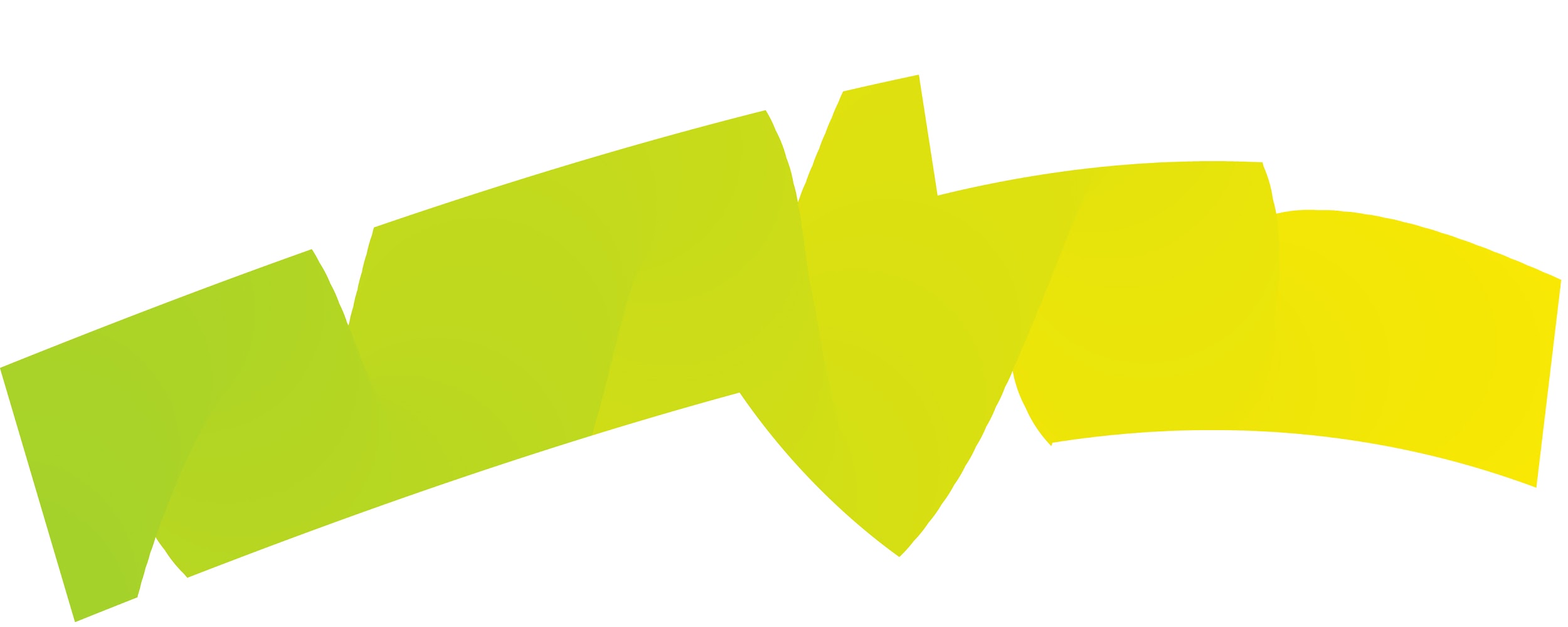 1
2
3
4
IT-ПРОЕКТЫ
ПЕРЕГОВОРЫ
СЕРВИС
ФИНАНСЫ
ЮнИТ-Урал
Конкурс проектов
ЦБО
Переговорный турнир
Белая лошадь Конкурс проектов по туризму, на проект отеля или ресторана
Кибер-чемпионат
по основам предпринимательства
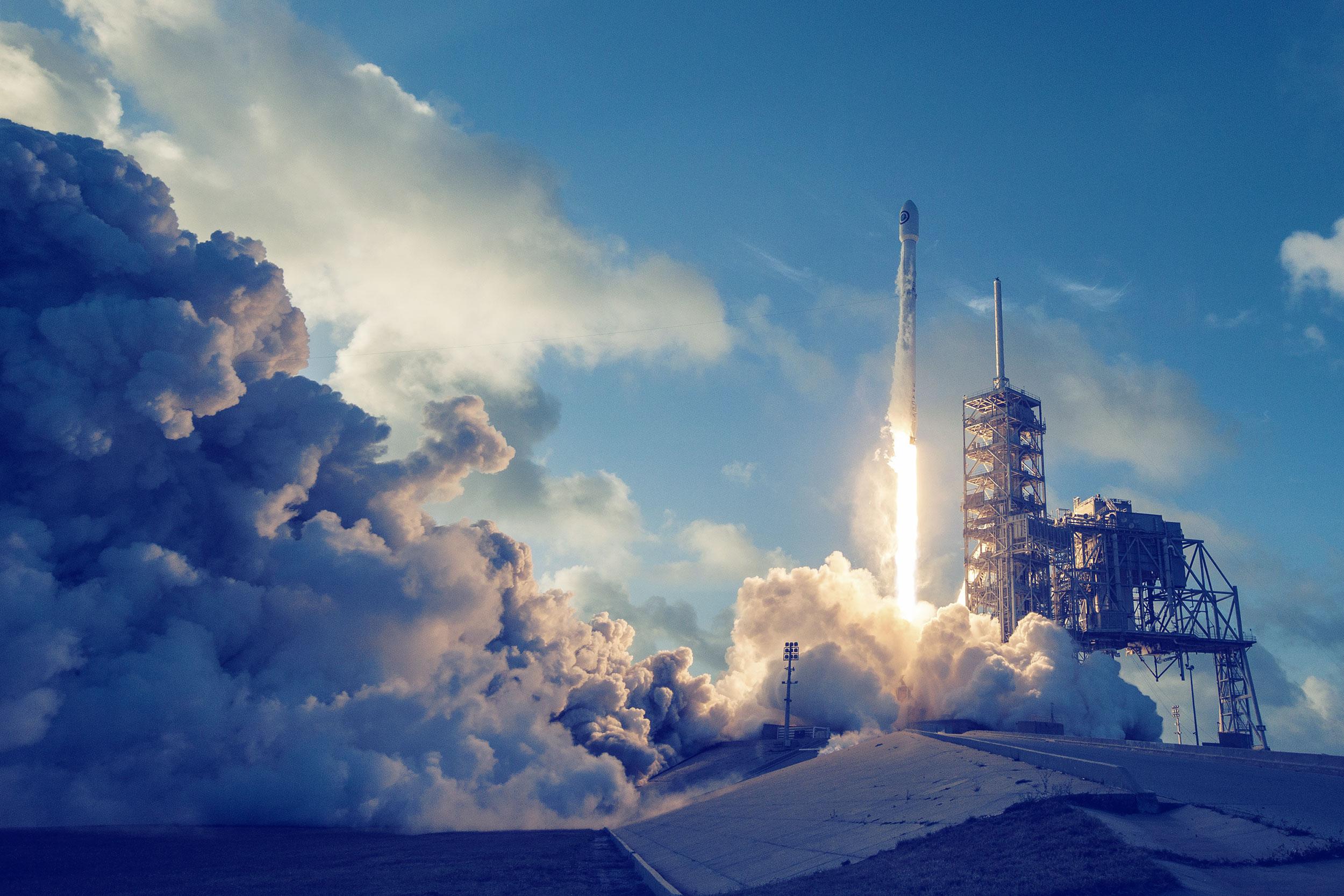 КОНКРЕТИКА
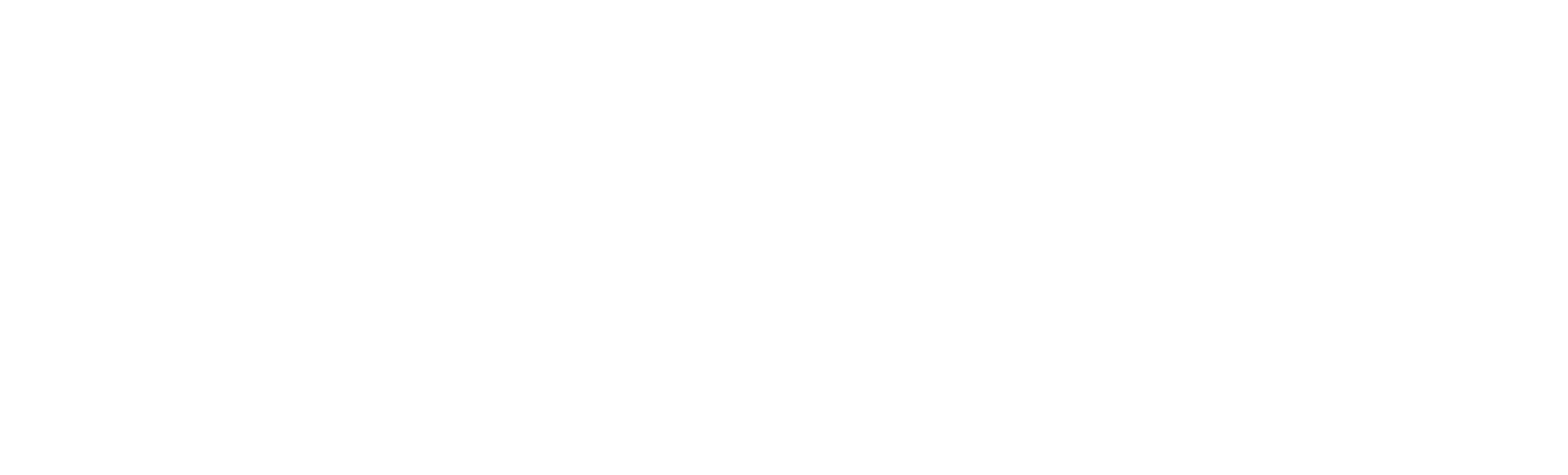 Программы и мероприятия
!!!
Кейс Игра “Деловой город”
Чемпионат по основам предпринимательства
Чемпионат “Управленческие поединки”
Клуб настольных игр 
Курс Основы предпринимательства.
Тестирование
1
2
3
4
ОСЕННЯЯ СМЕНА
ЧЕМПИОНАТ
ГРАНТ
АСИ
В сентябре в санатории Обуховский - 21  день бесплатно
ПО ОСНОВАМ ПРЕДПРИНИМАЕТЛЬСТВА
Сетевой проект школ Октябрьского района - Грант Министерства Просвещения РФ
Поддержка Агентства стратегических инициатив
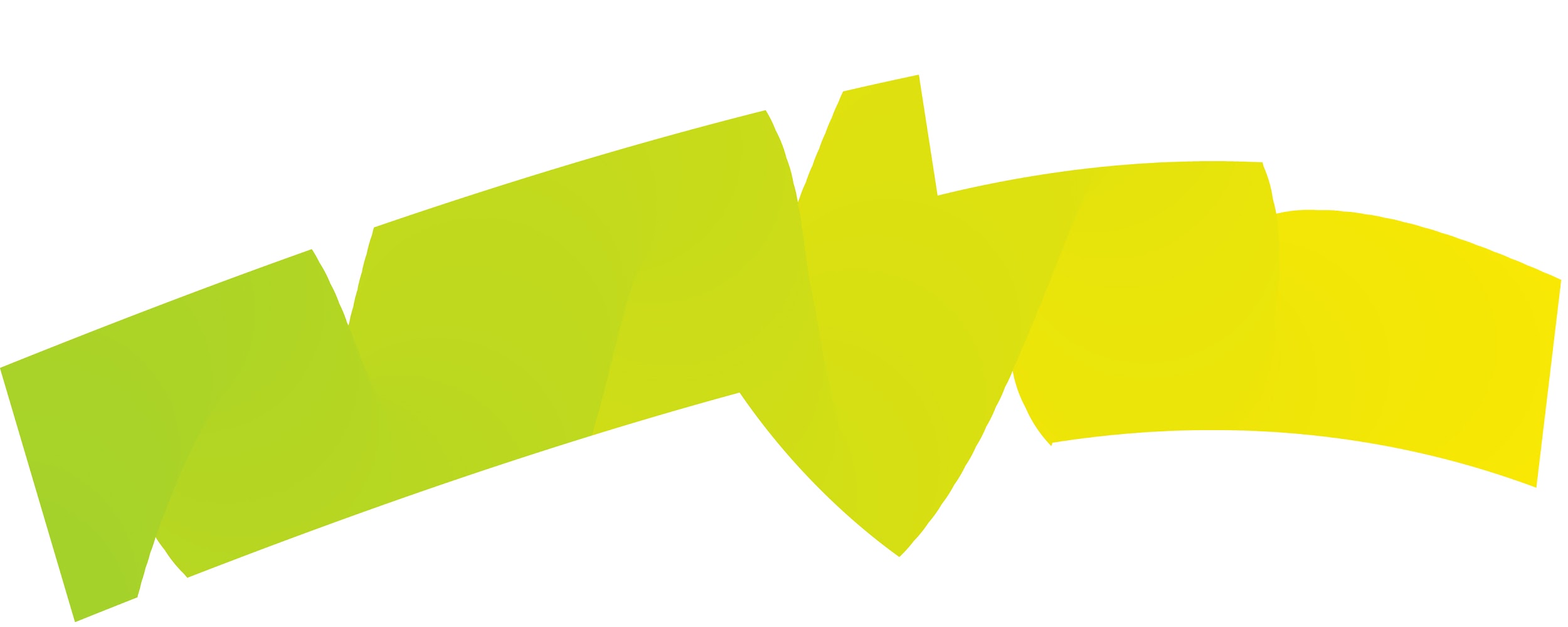 mbl.mba
13
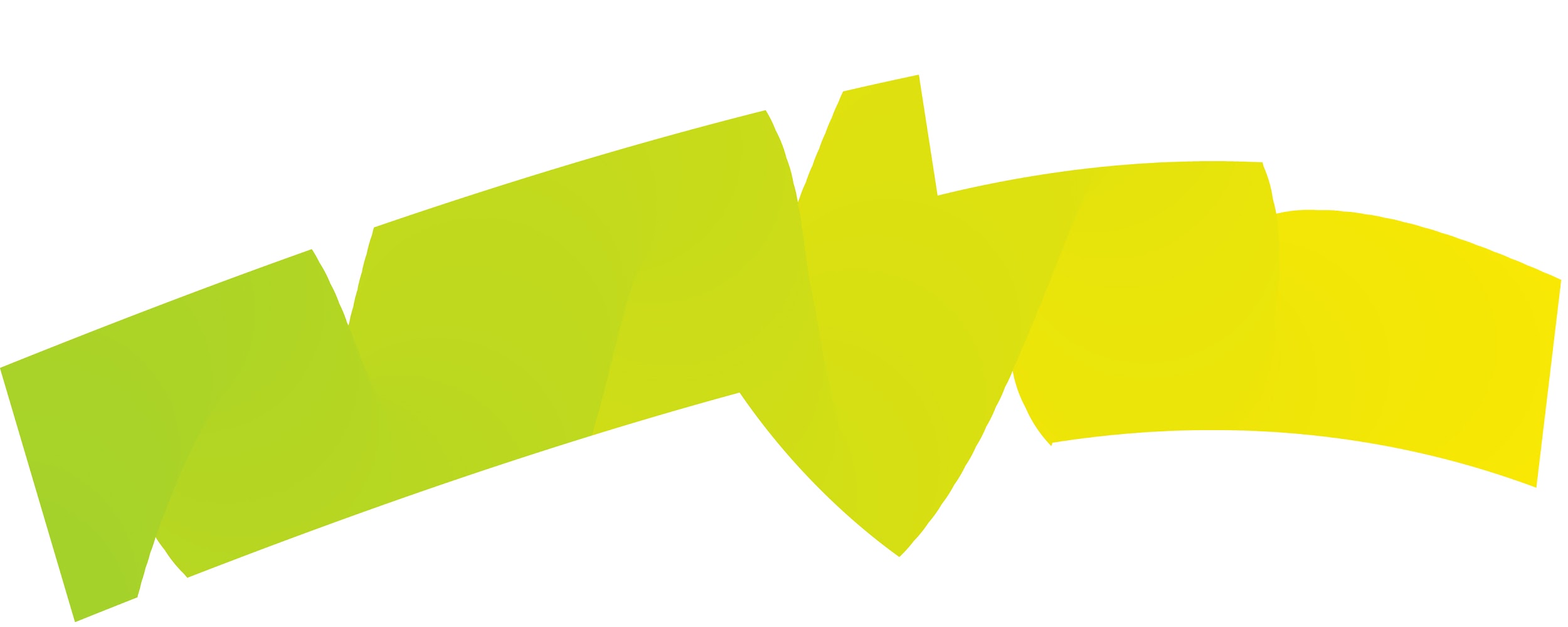 mbl.mba
Молодежная бизнес лига как сетевой проект школ Октябрьского района города Екатеринбурга - это практико-ориентированная образовательная программа профориентации, цель которой -  формирование у школьников предпринимательской культуры, развитие деловых качеств, организаторских способностей и навыков эффективного общения.
БАЗОВЫЕ ШКОЛЫ:
26, 28, 40, 53, 62, 92, 94, 96, 210
УЧАСТНИКИ:
7, 8, 13, 14, 15, 60, 71, 76, 97
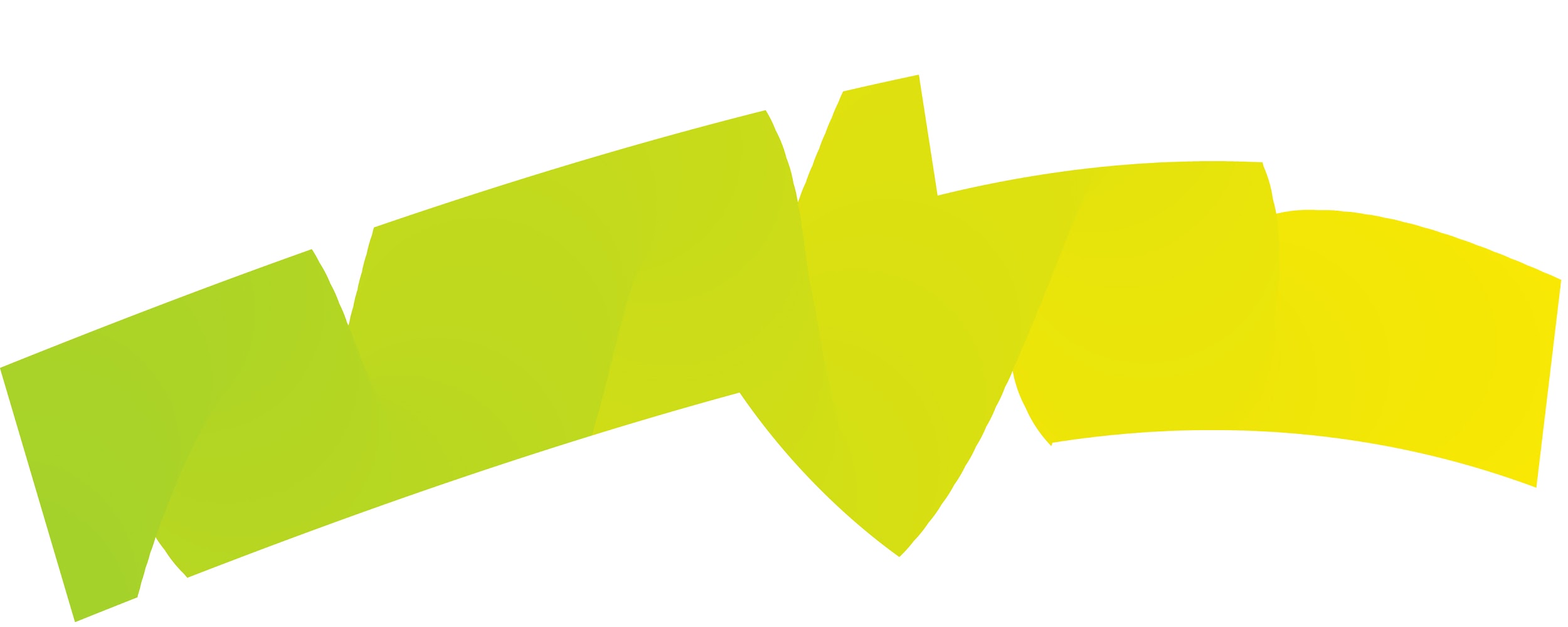 !!!
1
mbl.mba
15
ПРЕИМУЩЕСТВА БАЗОВЫХ ШКОЛ:
Доступ к большей информации и мероприятиям;
Приоритетное удовлетворение заявок на участие в мероприятиях и программах; 
Эксклюзивные программы для базовых школ.
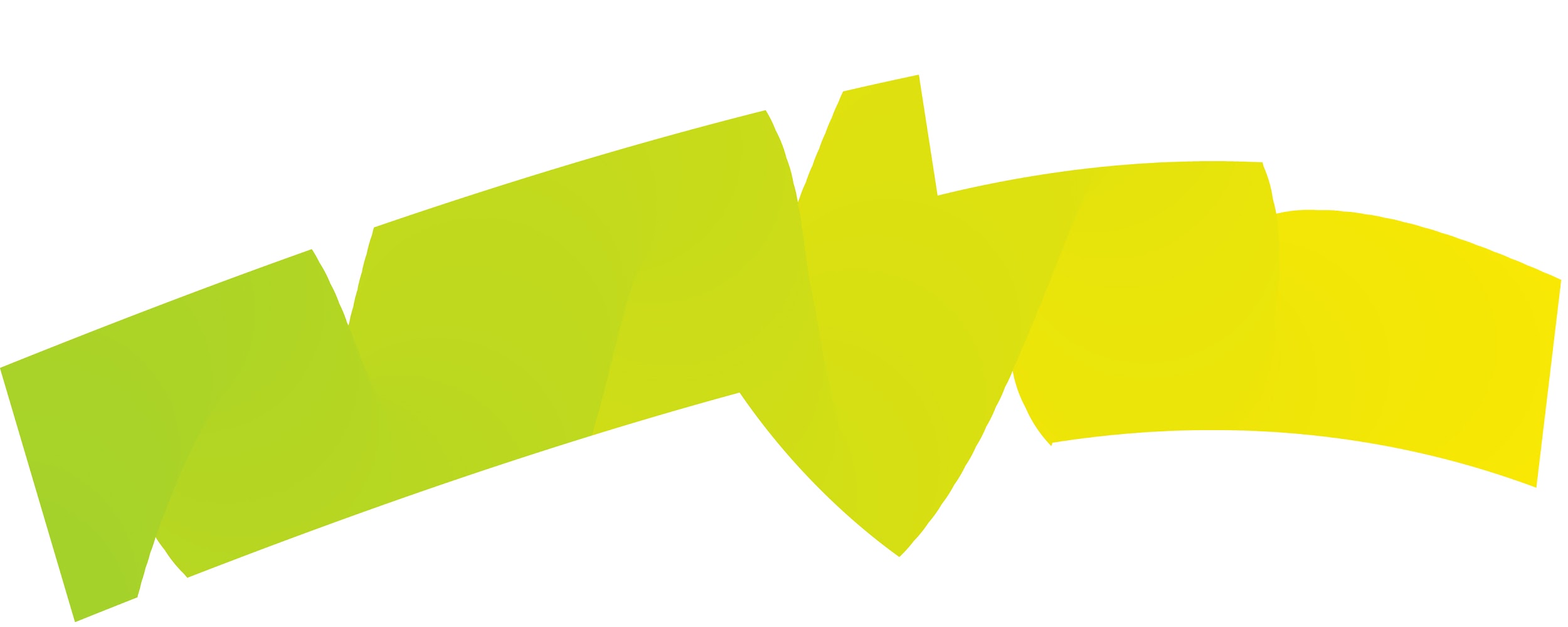 !!!
1
mbl.mba
16
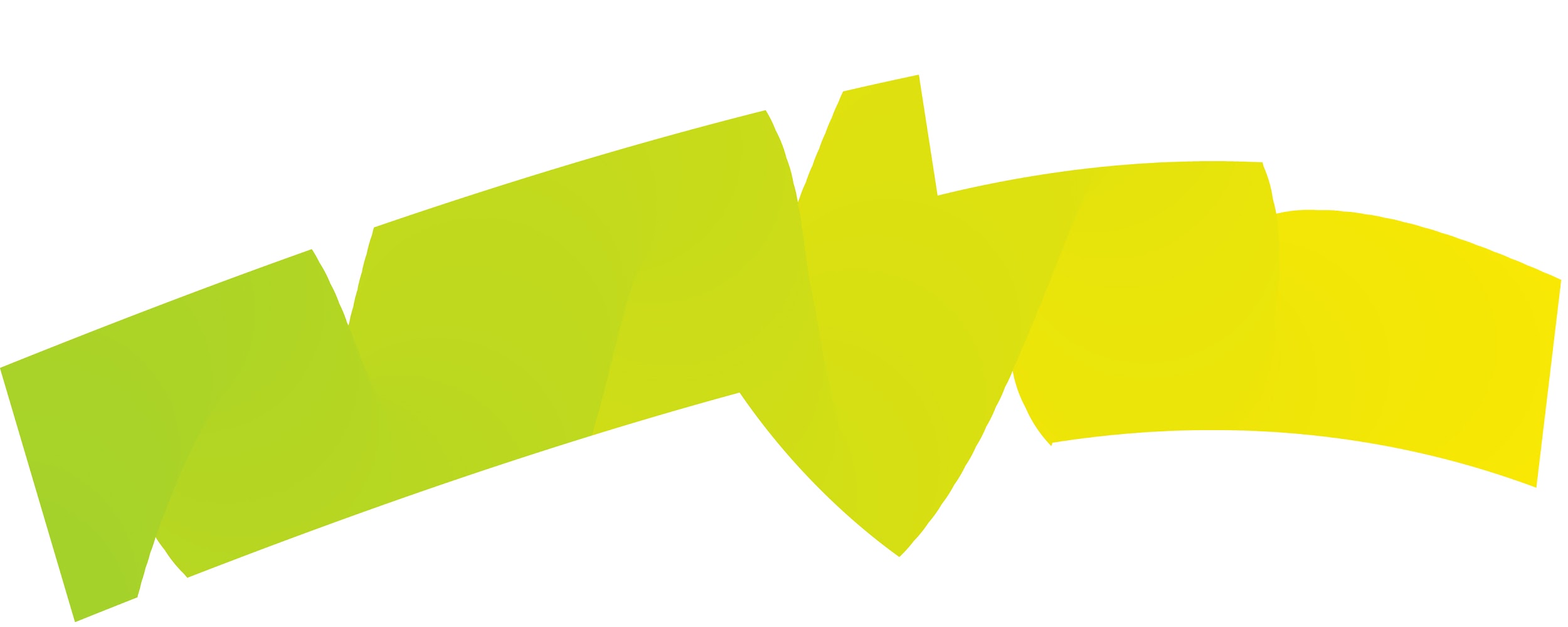 mbl.mba
Специальная смена для старшеклассников 

Место проведения: Санаторий “Обуховский”
Количество дней: 21 день 
Дата: Сентябрь, 2020 г.

Стоимость смены: Бесплатно (для участников базовых школ)
ПАРТНЕРЫ
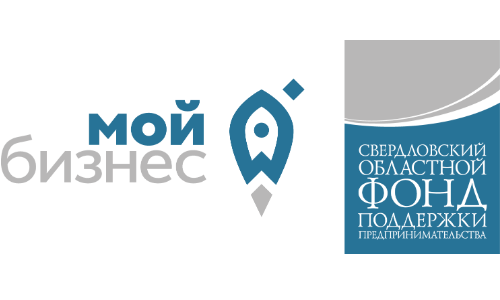 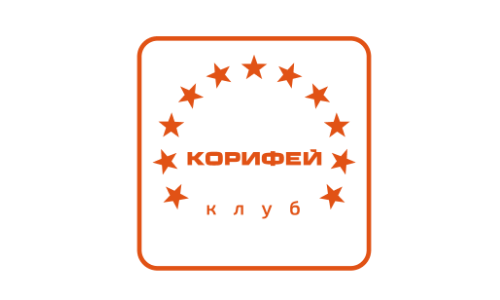 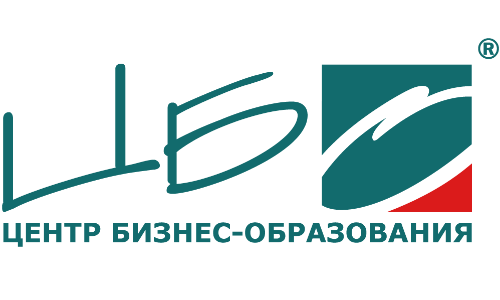 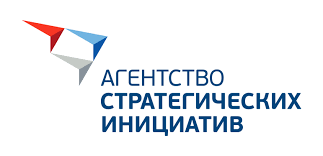 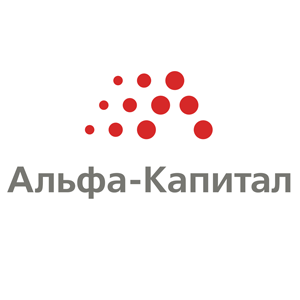 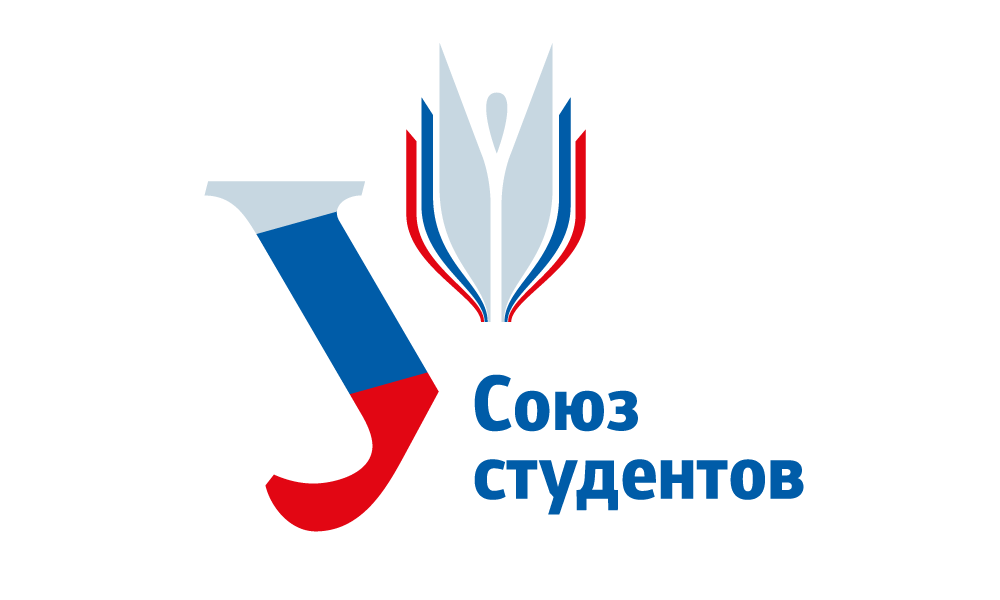 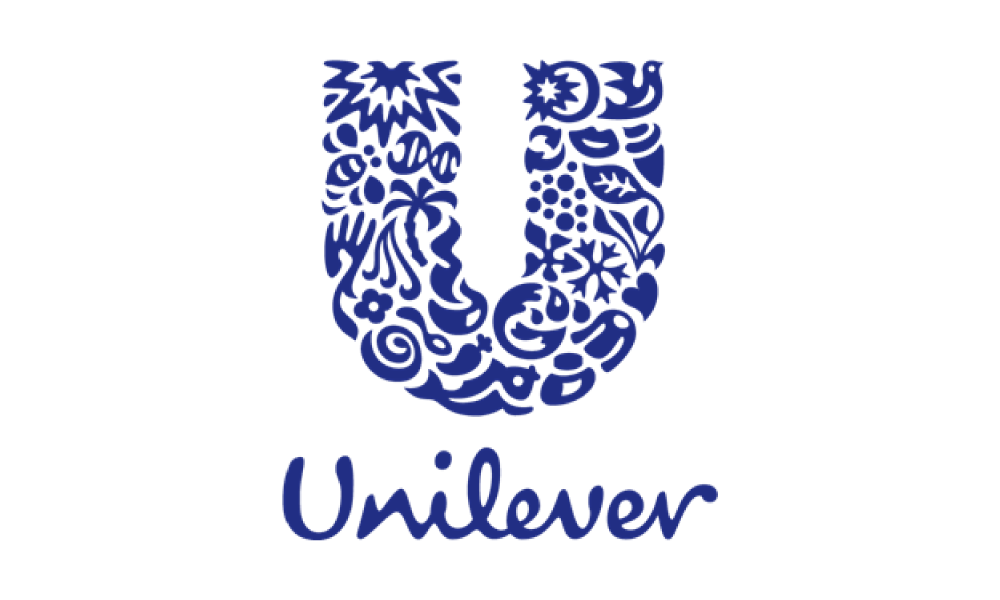 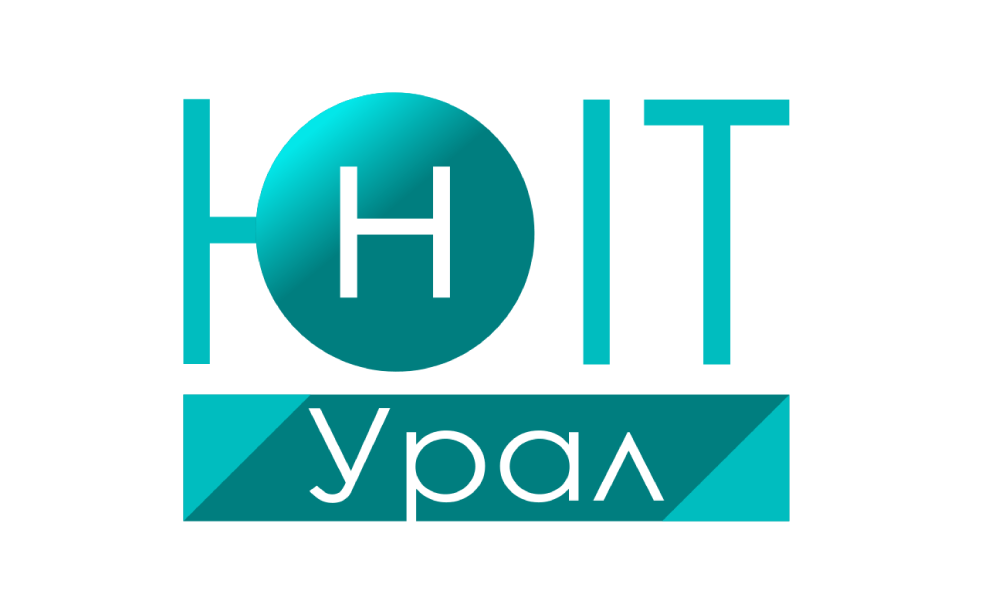 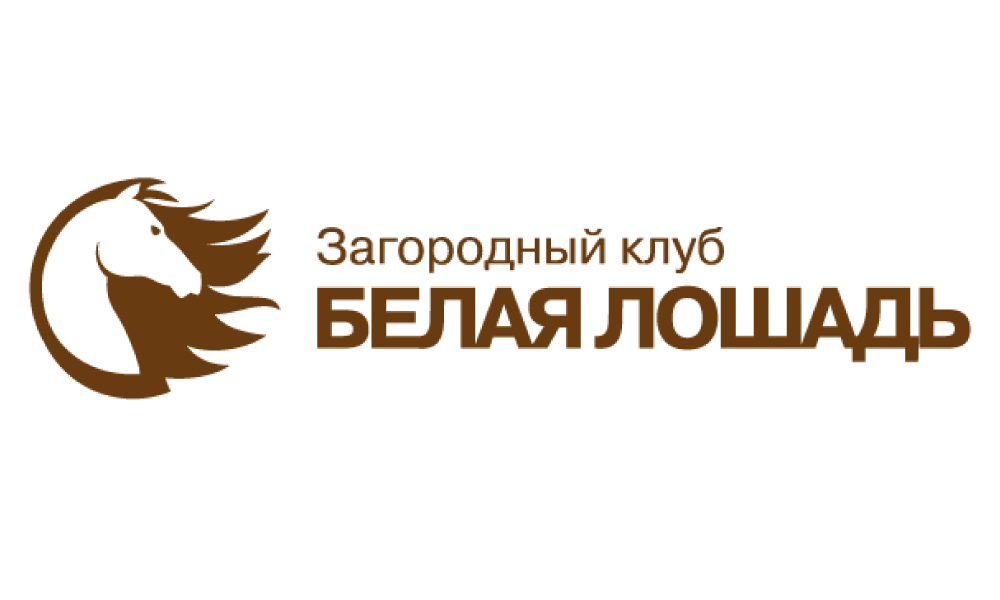 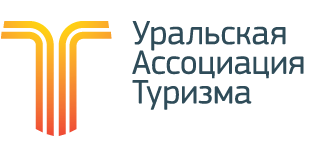 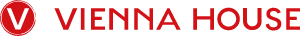 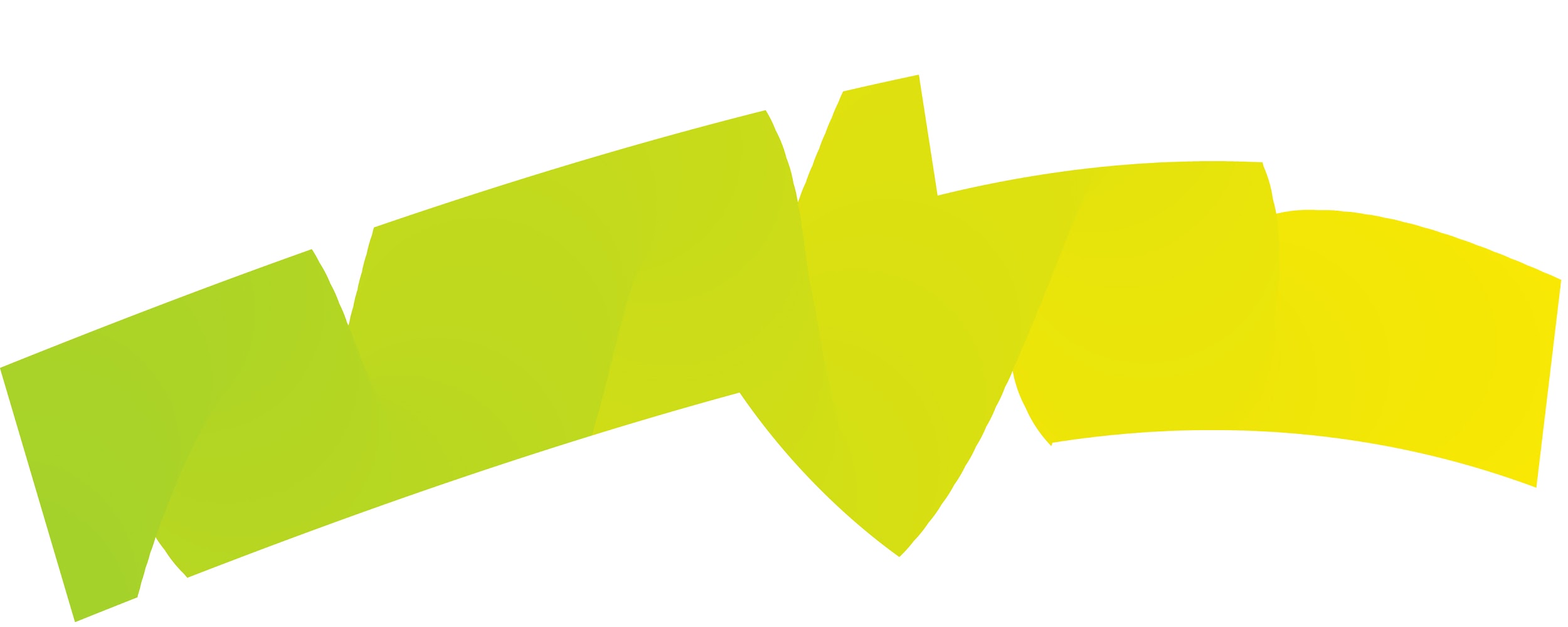 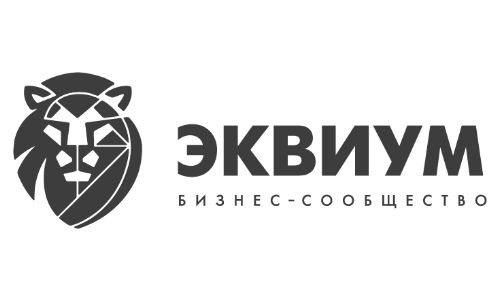 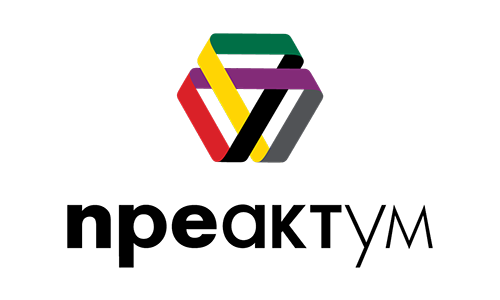 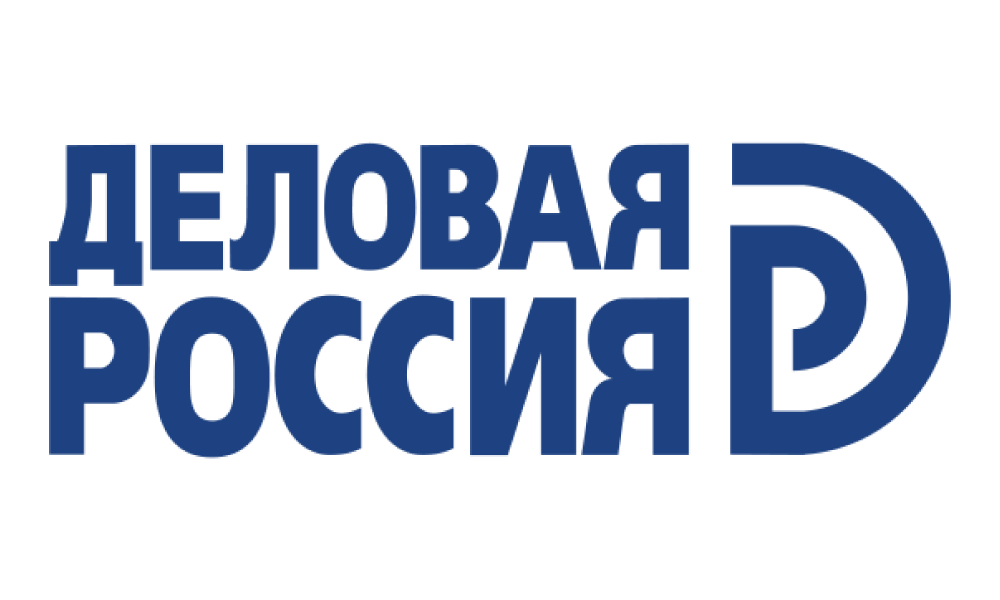 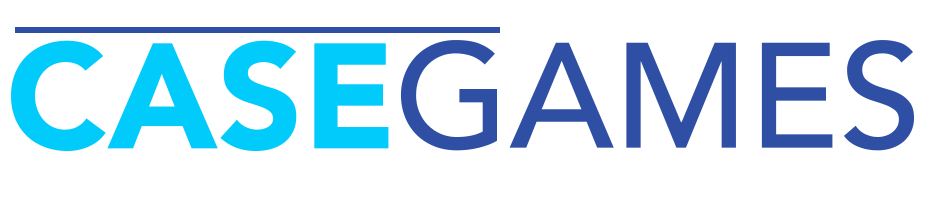 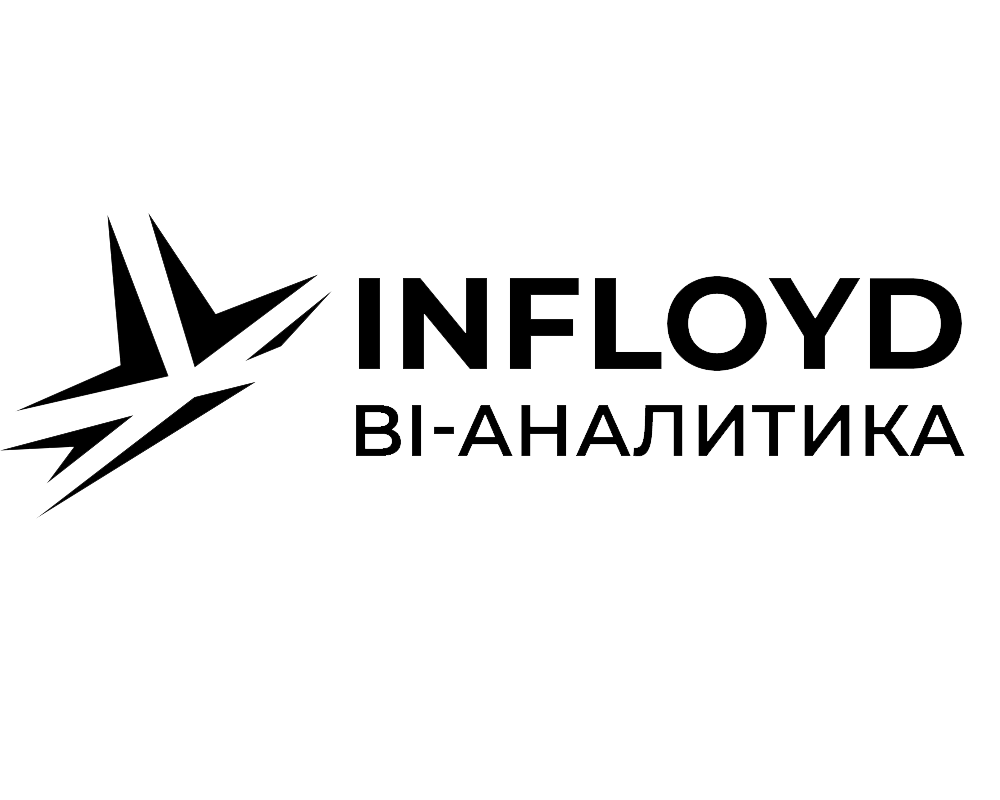 mbl.mba